YOUR FUTURE AT KAISER PERMANENTE
JOBS OF THE FUTURE COMMITTEE
2018
We’re changing how and where we deliver care
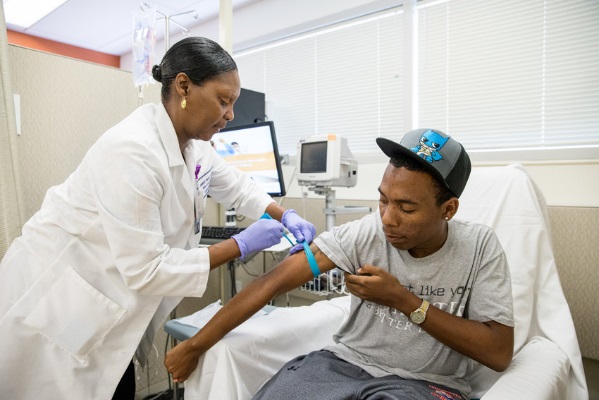 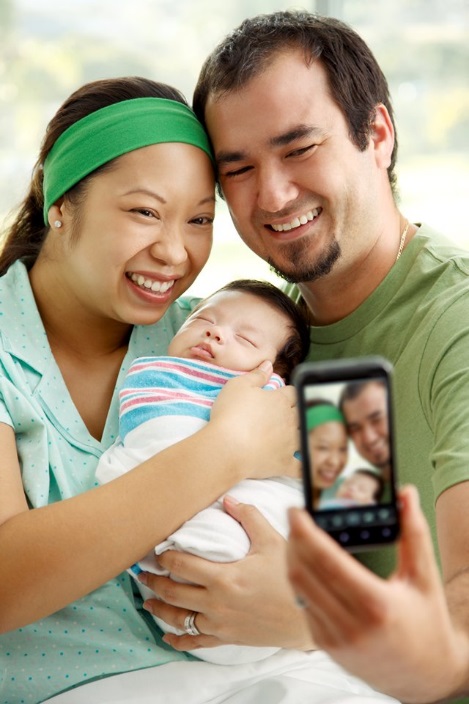 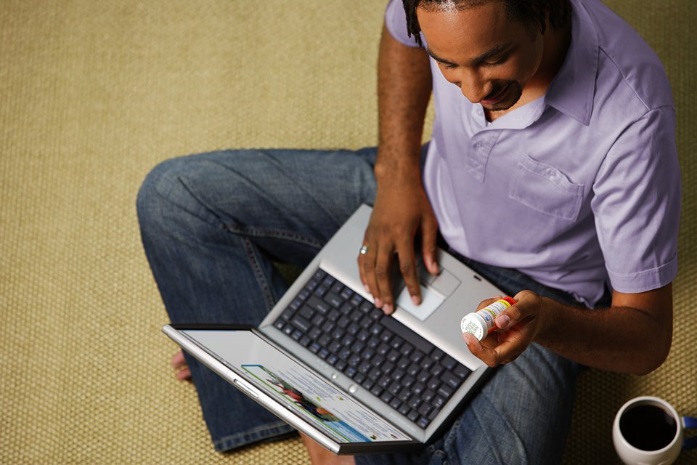 Patients expect a more personalized experience, based on when, where, and how they want to receive care. As a result, we’re making it easier for patients to access care whenever and however they choose.
[Speaker Notes: Our patients’ and members’ needs are evolving. 
Patients expect a more personalized experience, based on when, where, and how they want to receive care.
As a result, we’re making it easier for patients to access care whenever and however they choose.
Examples include: 
KP.org
KP mobile app
Tele-consult appointments
Target retail clinics

As we evolve where and how we deliver care via new patient care settings and virtual visits, the kind of care we provide is also expanding to include environmental and behavioral factors impacting health outside KP’s walls.]
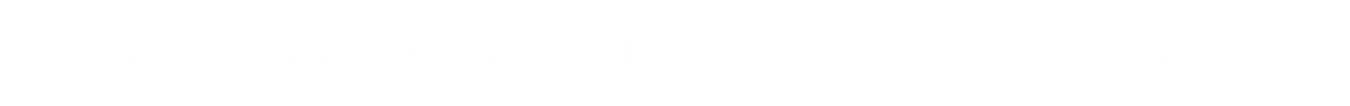 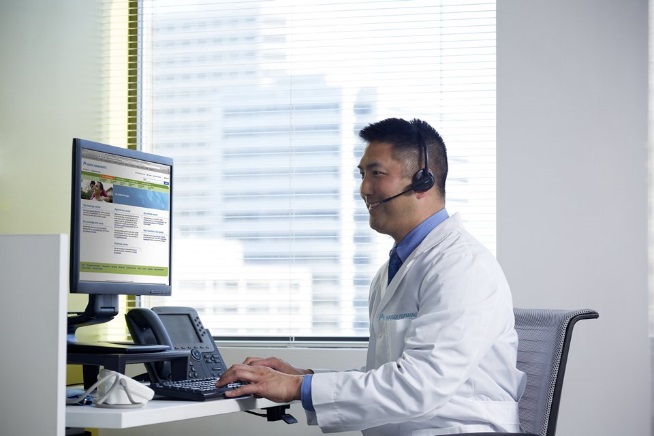 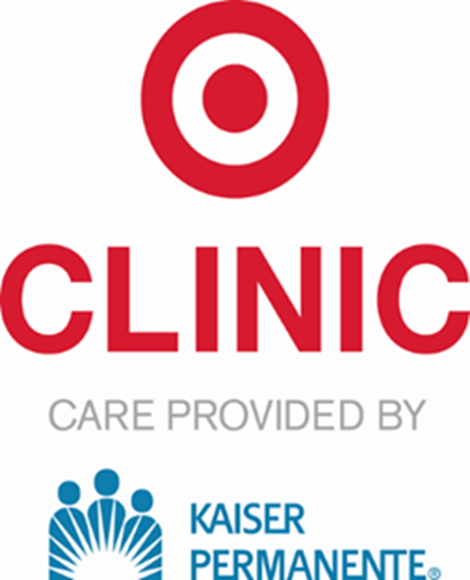 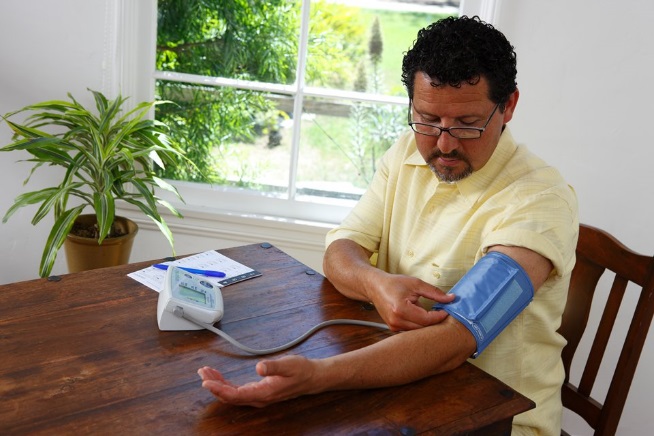 In response to our members’ needs, we are expanding access to care in person, online and by phone. Examples include kp.org, the KP mobile app, tele-consult appointments, and our retail clinics. The kind of care we provide is also expanding to include environmental and behavioral factors impacting health outside KP’s walls.
Jobs of the Future Committee
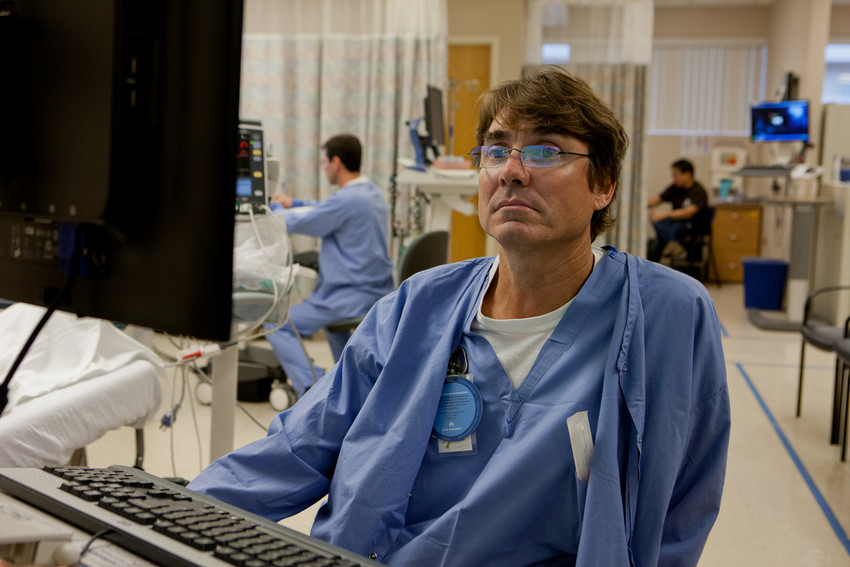 The Southern California Jobs of the Future Committee brings together labor and management to better align staffing with KP’s evolving care delivery channels.
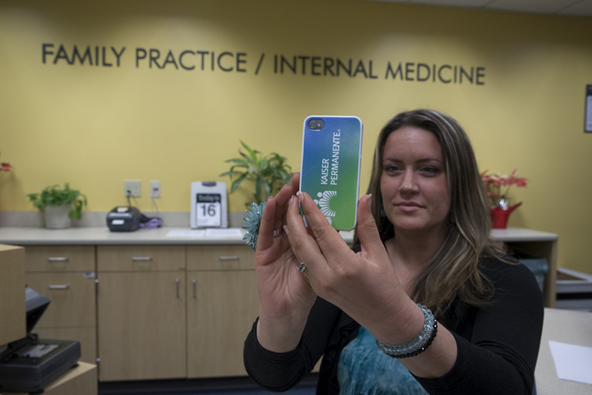 The committee has created new roles and expanded others, enabling operations to better serve our members.
[Speaker Notes: In response to these changes, the Southern California Jobs of the Future Committee was formed to bring together labor and management to better align staffing with KP’s needs. 
As a result, we have created new roles and expanded others.  
Let me share some examples with you.]
Expanded Role: Service Representative
Here’s an example of an expanded role: Service Representative
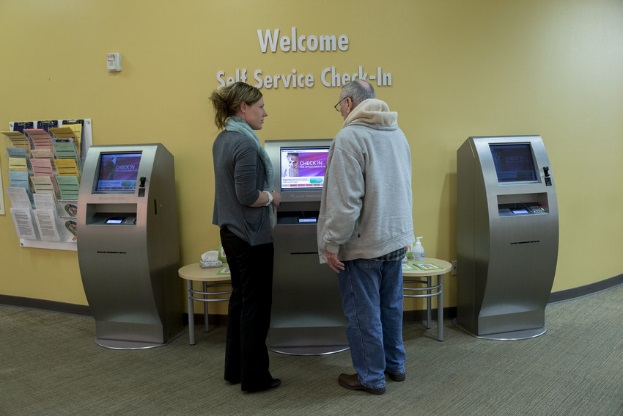 The service representative is:

Tech-empowered
Customer-focused
A problem-solver
Able to help members find what they need
April 11, 2018
|     © 2011 Kaiser Foundation Health Plan, Inc. For internal use only.
[Speaker Notes: Here’s an example of a role that has expanded. 
 The receptionist of the future is:
 tech-empowered
 customer-oriented, knows how to problem-solve and owns the space of service. 
 
Discussion Question: Do you see this expanded role in our facility? Are there other roles that are evolving in our workplace?]
New Role: Multi-functional Health Care Worker
Here’s an example of a new role: Multi-functional Health Care Worker
This role is responsible for:
Core duties of MA or LVN
Back office support
Blood draw
Limited x-rays
Reception / navigation

This role requires a person who is:
Flexible 
Able to adapt to changes in work flow and volume
Tech savvy 
Team-player and collaborator
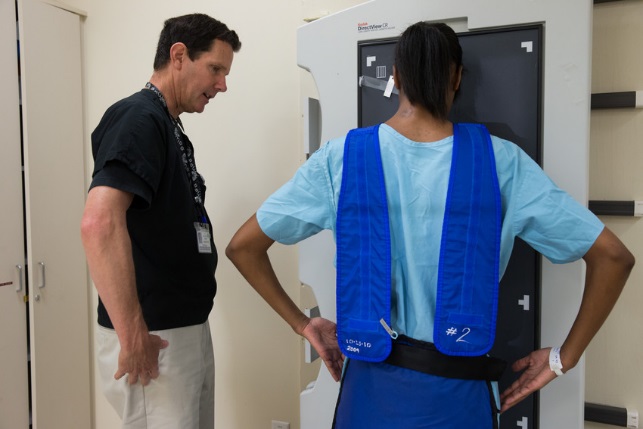 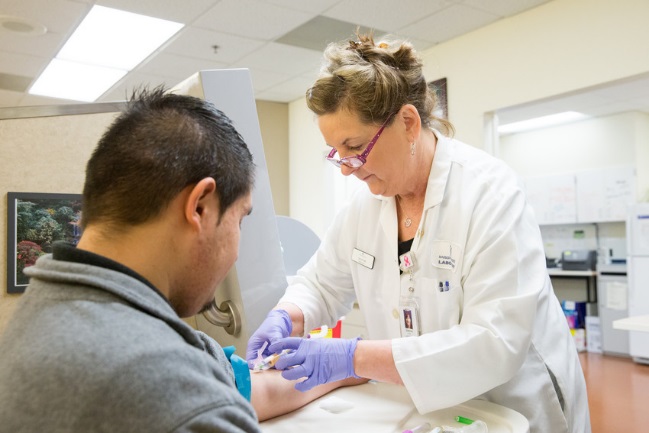 April 11, 2018
[Speaker Notes: The multi-functional health care worker is a new role that was created to provide care in our newest Medical Office Buildings. 
These office buildings are based on a concept called Reimagining Ambulatory Design. It’s called “RAD” for short.
RAD facilities have unique features. They are:
designed to support complex and more involved outpatient care
have small, flexible spaces
use increased technology
support the use of tele-consult visits  

The resulting workforce impact called for the creation of a Multi-functional Health Care Worker.

The Multifunctional health care worker:
Performs the core duties of an MA or LVN with additional duties:.
They provide back office support
 do blood draws 
Perform limited x-rays
 serve as receptionists 

This role requires someone who is:
cross-trained and flexible 
Able to adapt to changes in work flow and volume
Tech savvy 
Team-player and collaborator]
Emerging Roles
Emerging roles are taking shape in the fields of:

Nursing
Home care
Community health
Behavioral health
IT
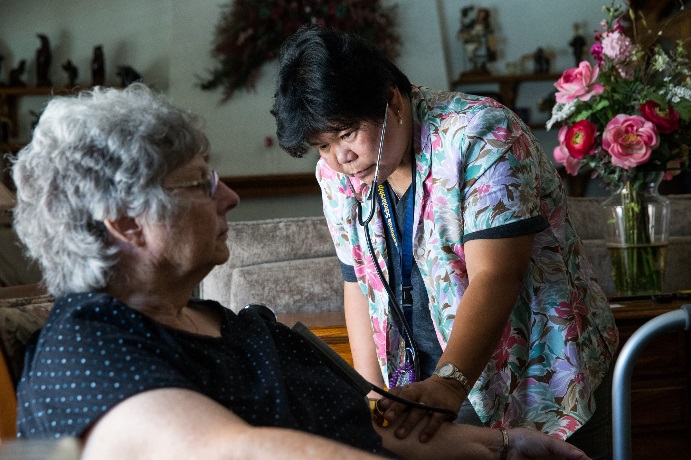 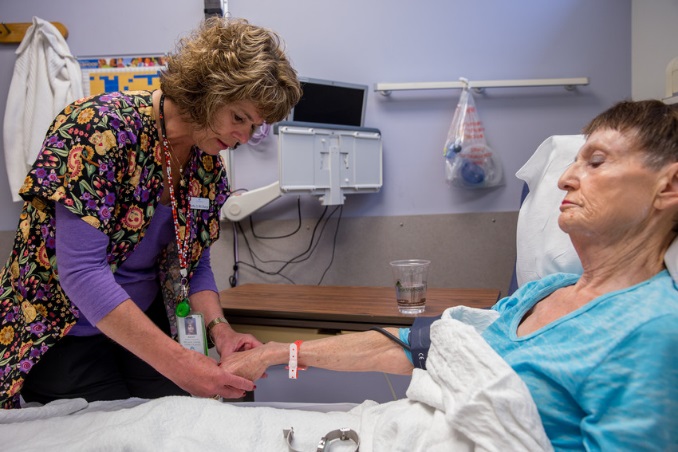 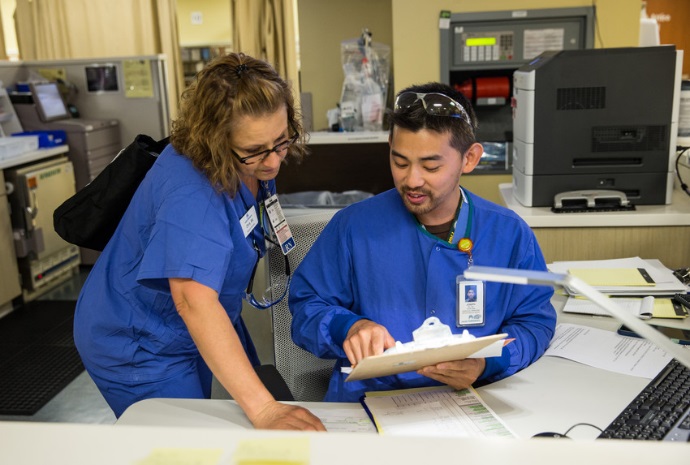 The Critical Skills
Regardless of your job, all roles require these critical skills in the 21st century.
 Let’s review each.
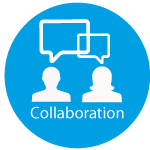 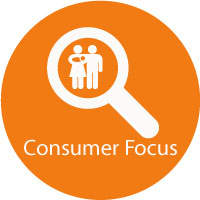 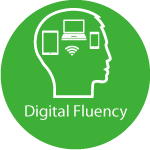 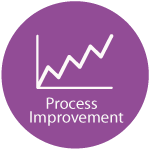 [Speaker Notes: These new and expanded roles are different but they require the same Critical Skills.

National Workforce Planning and Development identified these Critical Skills as the foundation for all future KP employees. They are:

Consumer Focus
Digital Fluency 
Collaboration 
Process Improvement 

You can find more information about the Critical Skills online at kpcareerplanning.org. Eligible employees can take free self-paced courses!]
The Critical Skills – Collaboration
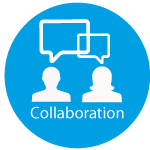 The future workforce will require more collaboration between team members. By understanding diverse perspectives and backgrounds, we can deliver quality care.
Find more information online at KPCareerPlanning.org
[Speaker Notes: These new and expanded roles are different but they require the same Critical Skills.

National Workforce Planning and Development identified these Critical Skills as the foundation for all future KP employees. They are:

Consumer Focus
Digital Fluency 
Collaboration 
Process Improvement 

You can find more information about the Critical Skills online at kpcareerplanning.org. Eligible employees can take free self-paced courses!]
The Critical Skills – Consumer Focus
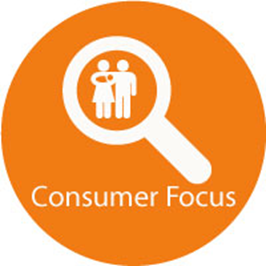 Delivering excellent care requires employees to engage with members by listening, showing empathy, and communicating effectively.
Find more information online at KPCareerPlanning.org
[Speaker Notes: These new and expanded roles are different but they require the same Critical Skills.

National Workforce Planning and Development identified these Critical Skills as the foundation for all future KP employees. They are:

Consumer Focus
Digital Fluency 
Collaboration 
Process Improvement 

You can find more information about the Critical Skills online at kpcareerplanning.org. Eligible employees can take free self-paced courses!]
The Critical Skills – Digital Fluency
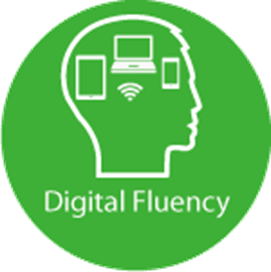 Access anywhere for members requires technical innovation. Adapting to new technology in the workplace is a critical skill that everyone needs.
Find more information online at KPCareerPlanning.org
[Speaker Notes: These new and expanded roles are different but they require the same Critical Skills.

National Workforce Planning and Development identified these Critical Skills as the foundation for all future KP employees. They are:

Consumer Focus
Digital Fluency 
Collaboration 
Process Improvement 

You can find more information about the Critical Skills online at kpcareerplanning.org. Eligible employees can take free self-paced courses!]
The Critical Skills – Process Improvement
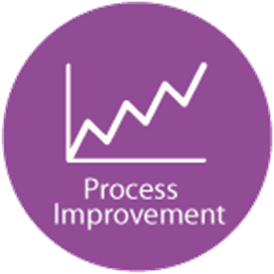 Critical thinking skills to evaluate and implement new business concepts 
and a proactive mindset is essential for everyone.
Find more information online at KPCareerPlanning.org
[Speaker Notes: These new and expanded roles are different but they require the same Critical Skills.

National Workforce Planning and Development identified these Critical Skills as the foundation for all future KP employees. They are:

Consumer Focus
Digital Fluency 
Collaboration 
Process Improvement 

You can find more information about the Critical Skills online at kpcareerplanning.org. Eligible employees can take free self-paced courses!]
Career Resilience
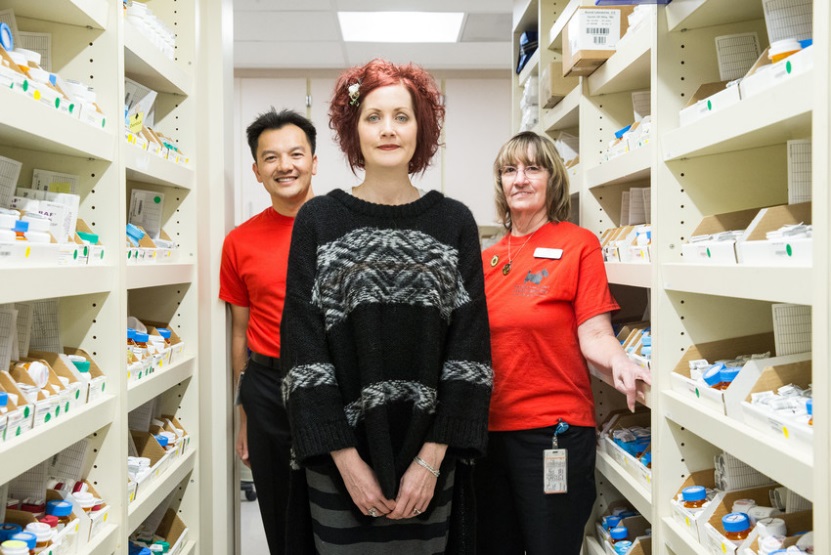 Learning these critical skills will help us to effectively adapt to changes in our workplace. 
That’s called career resilience.
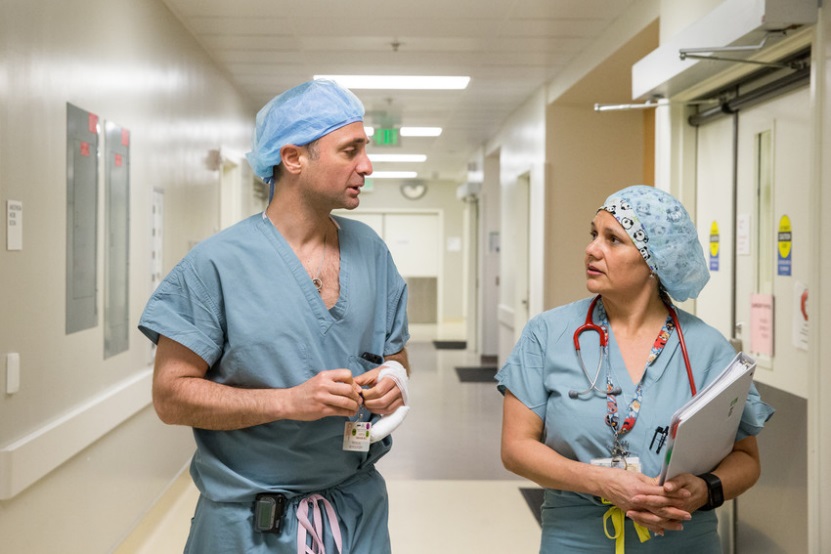 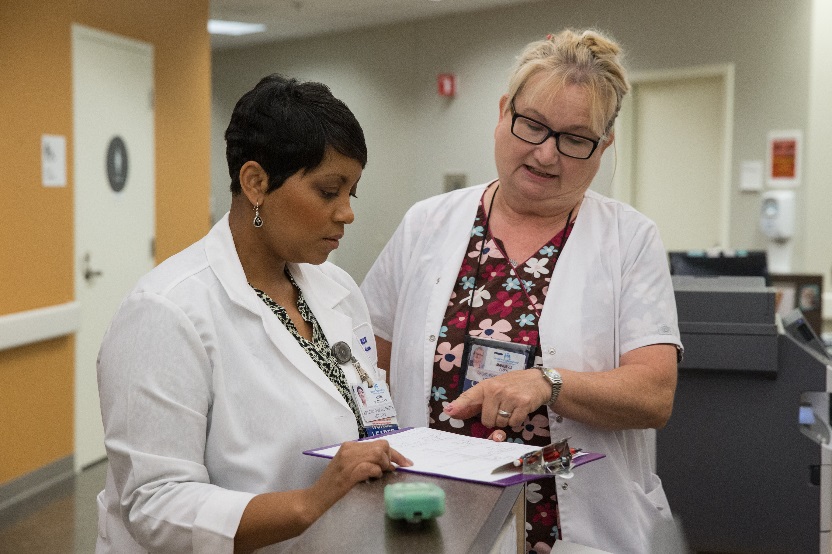 [Speaker Notes: Learning these Critical Skills will give us the tools we need to effectively meet changes in our workplace. That’s called career resiliency. It’s important to build up our career resiliency “muscles” because:
Kaiser Permanente is constantly innovating.
Healthcare is constantly changing.
Technology is constantly being updated.
We need to constantly be developing, too.]
Discussion Questions
What changes are happening in our department?

How is our team applying the Critical Skills in response to the changes we’re seeing?

How can we collaborate so that everyone has time to learn the Critical Skills?
[Speaker Notes: Now’s let’s talk about the changes we’re seeing in our workplace.

(Ask audience to respond to questions on the slide. Flipchart responses, create action items, and follow up with the team during a staff huddle or meeting).]
Resources
Career Planning website – http://www.kpcareerplanning.org/prd/index.php
KP Strategy – http://insidekp.kp.org/insidekp/strategy
Ben Hudnall Memorial Trust – www.BHMT.org
SEIU-UHW West & Joint Employer Education Fund – https://www.seiu-uhweduc.org/
Industry Competency Models –http://www.careeronestop.org/CompetencyModel/ETA_industry_competency_initiative.aspx
Conference Board Employability Skills –
 http://www.conferenceboard.ca/topics/education/learning-tools/employability-skills.aspx
Institute for the Future – http://www.iftf.org/futureworkskills/
Institute of Medicine – https://iom.nationalacademies.org/Reports/2010/The-Future-of-Nursing-Leading-Change-Advancing-Health.aspx